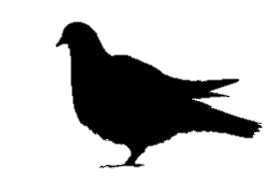 9
ANIMAL FARM – CHAPTER 9
1. What had been agreed about Boxer’s retirement ? _________________________________
________________________________________________________________________________________________________________________________________________________________________________________________________________________________________________________________________________________________________________

2. Why did the animals believe Squealer’s claims about how much better the farm was doing than in Jones’ day ? ____________________________________________________________
________________________________________________________________________________________________________________________________________________________________________________________________________________________________________________________________________________________________________________

3. What new privileges did the pigs now enjoy over the other animals ? __________________
____________________________________________________________________________________________________________________________________________________________________________________________________________________________________
________________________________________________________________________________________________________________________________________________________________________________________________________________________________________________________________________________________________________________
4. How did the pigs attempt to distract the animals from their true living conditions ? ______
____________________________________________________________________________
________________________________________________________________________________________________________________________________________________________________________________________________________________________________________________________________________________________________________________

5. How were Snowball’s actions during the Battle of the Cowshed changed even further? ____
________________________________________________________________________________________________________________________________________________________________________________________________________________________________________________________________________________________________________________

6. How was Boxer finally betrayed by Napoleon and the other pigs ? ____________________
____________________________________________________________________________________________________________________________________________________________________________________________________________________________________
________________________________________________________________________________________________________________________________________________________

7. What lie did Squealer tell the other animals about Boxer’s death? _____________________
____________________________________________________________________________________________________________________________________________________________________________________________________________________________________